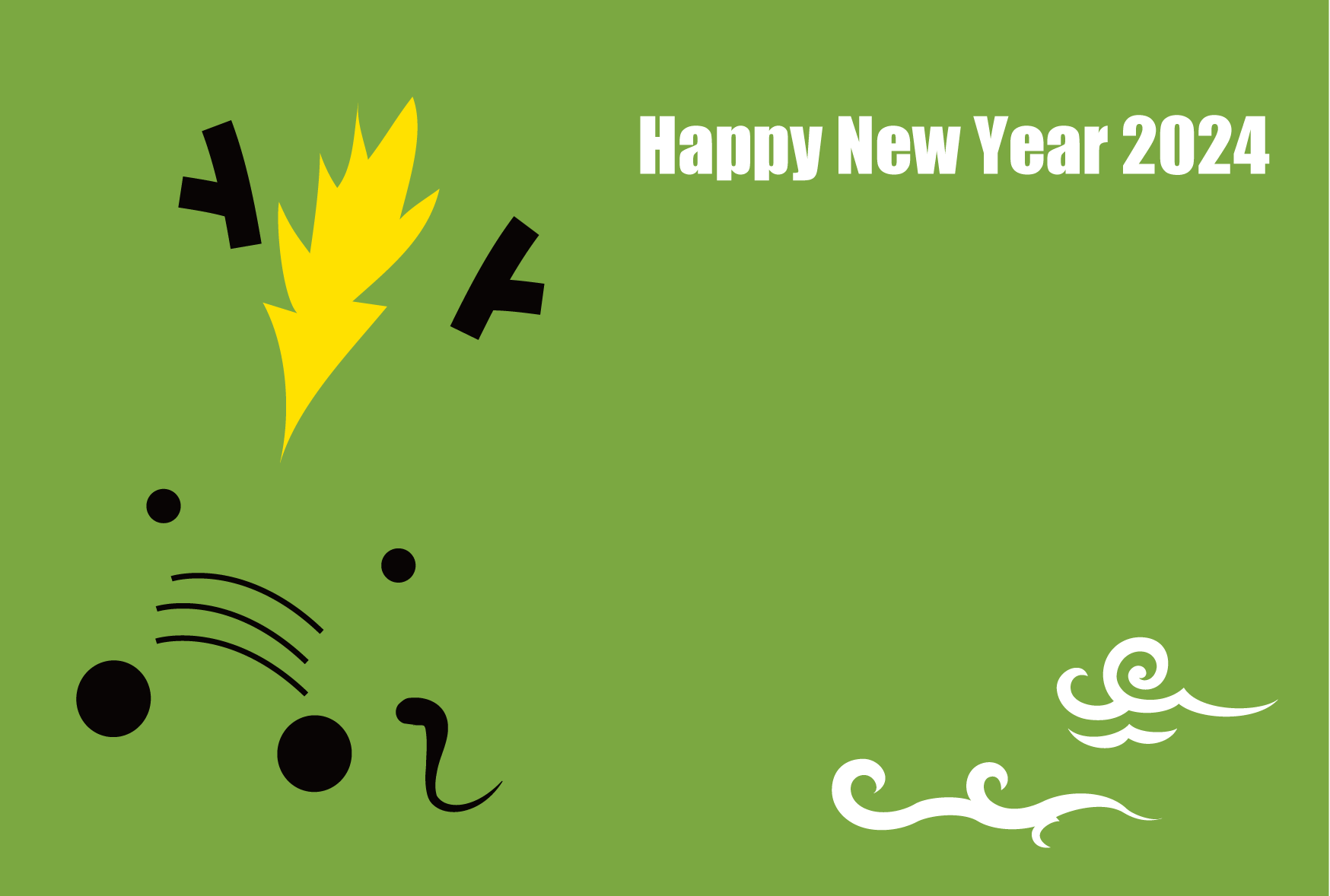 NOVARIA
もちつき＆豆まき大会
2024年２月３日（土）
鳥取ユニバーサルスポーツセンターノバリア　交流スペース
みんなでおもちを食べながら豆まきをして
今年1年の厄を払い、楽しい1年にしましょう！
申込不要
参加費無料
※なくなり次第終了します
どなたでもお気軽におこしください！
主催
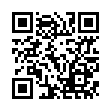 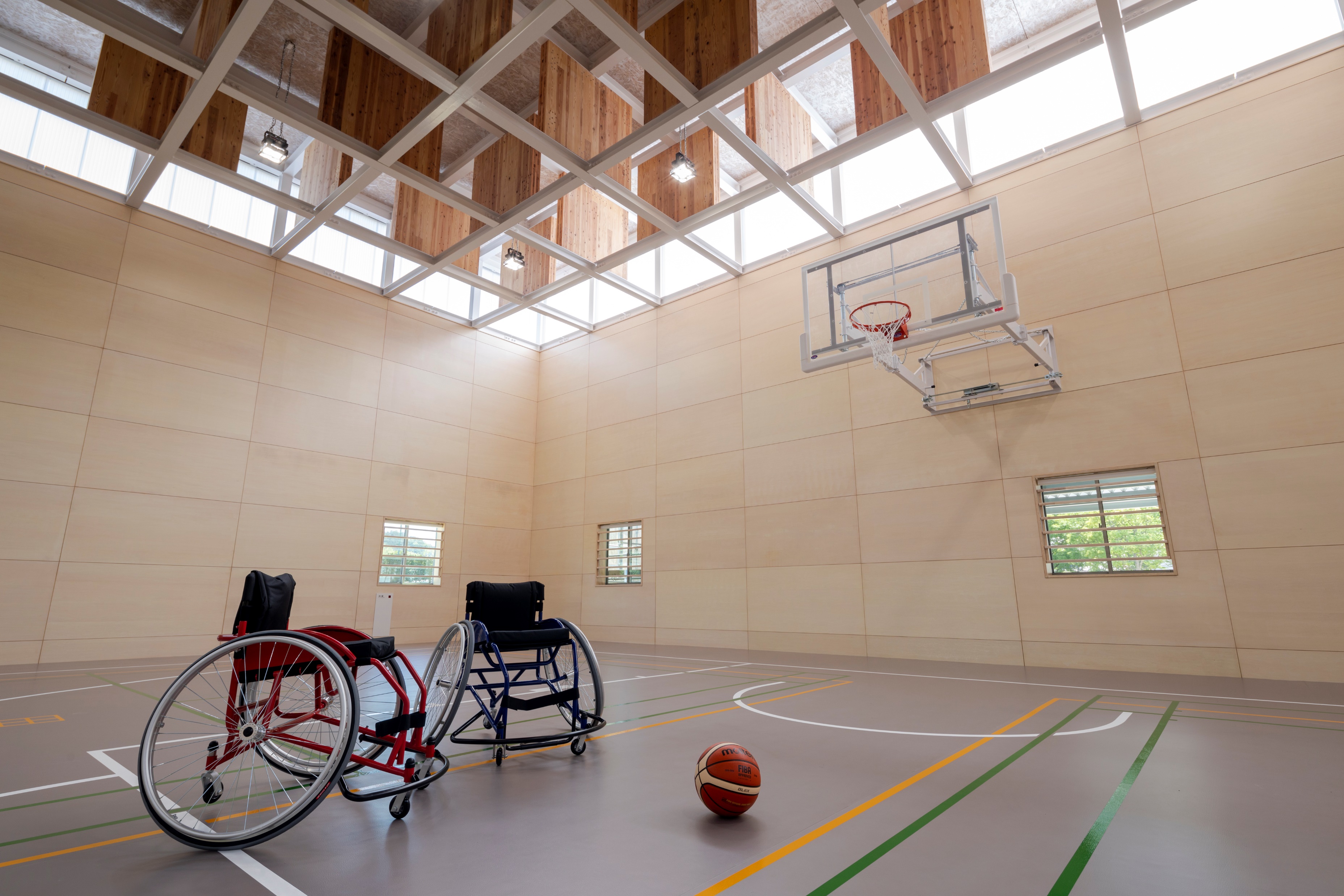 〒680-0944　鳥取市布勢146-1　布勢総合運動公園内
TEL　0857-50-1091　　FAX　0857-50-1092
E-mail　tottori-novaria@ts-sawayaka.jp
鳥取ユニバーサルスポーツセンター
NOVARIA